Withdrawal Expirations
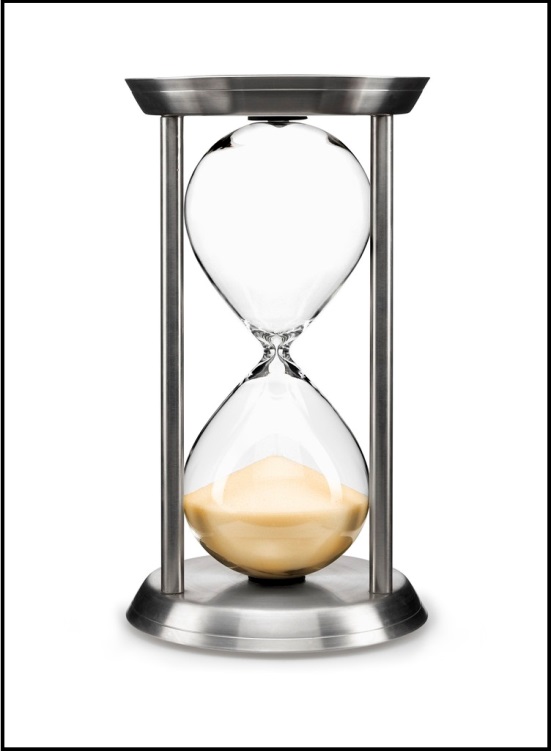 Withdrawal Expirations
Objectives
Provide clear understanding of what occurs once withdrawals expire. 
Emphasize need to set withdrawal term in all initial application and PLO materials
Provide summary of FLPMA vs non-FLPMA withdrawal expirations.
Withdrawal Expirations
Lands withdrawn under FLPMA authority will automatically be open to mineral entry and location upon expiration of the stated withdrawal term. 

No additional Federal Notice required
Expires even if MTP/BLM records are not updated
Casey E. Folks, JR. Et Al.183 IBLADecided Sept. 20, 2012
Quick History: 
Law: 43 CFR §2091.6 States: Withdrawn lands “do not automatically become open, but are opened through publication in the Federal Register of an opening order.
Result: BLM rejected mining claims on lands where withdrawal expired since no opening order had been filed. 

That created a problem…
Casey E. Folks, JR. Et Al.183 IBLADecided Sept. 20, 2012Continued..
IBLA DECISION: FLPMA withdrawals expire automatically at the end of the stated term. 

The IBLA held "to hold that the BLM may continue to withhold land from location after a [FLPMA] withdrawal…has expired simply by failing to issue an opening order would thwart the very purpose of these provisions”
Casey E. Folks, JR. Et Al.183 IBLADecided Sept. 20, 2012Continued..
Instruction Memorandum No. 2014-042 : implemented Casey Folks decision by stating, “lands within an expired FLPMA withdrawal that withdrew lands from mining and that are not subject to overlapping withdrawal or segregation still in effect, are automatically and immediately open to mineral entry upon expiration of the withdrawal. 

Key Elements
Expired FLPMA Withdrawal 
+
No overlapping withdrawal or segregation
=
Expires automatically
Key Takeaway
FLPMA withdrawals expire automatically
Any withdrawal by the Secretary of the Interior is a FLPMA Withdrawal
All FLPMA withdrawals will have a stated term
Important – Make sure to include expiration date in PLO package or it will be rejected.
The lands are automatically open to entry and location, even if MTP and BLM records are not updated. 
Don’t get confused (in fact, ignore) 43 CFR 2091.6 when looking at FLPMA withdrawals

Non-FLPMA withdrawals
Expiration depends on authority in which created
Non-FLPMA withdrawals may be perpetual (such as Congressional withdrawals